Turn sustainability ambition into action
IBM Sustainability Software / © 2022 IBM Corporation
1
[Speaker Notes: IBM is designing a path forward]
Turn sustainability ambition into action
Aligned Business 
Strategy
Organization, operating model, culture, data and tech strategy to drive innovation across business and society
ESG Data, Reporting, and Climate Risk Management
System of record to operationalize sustainability goals and environmental intelligence
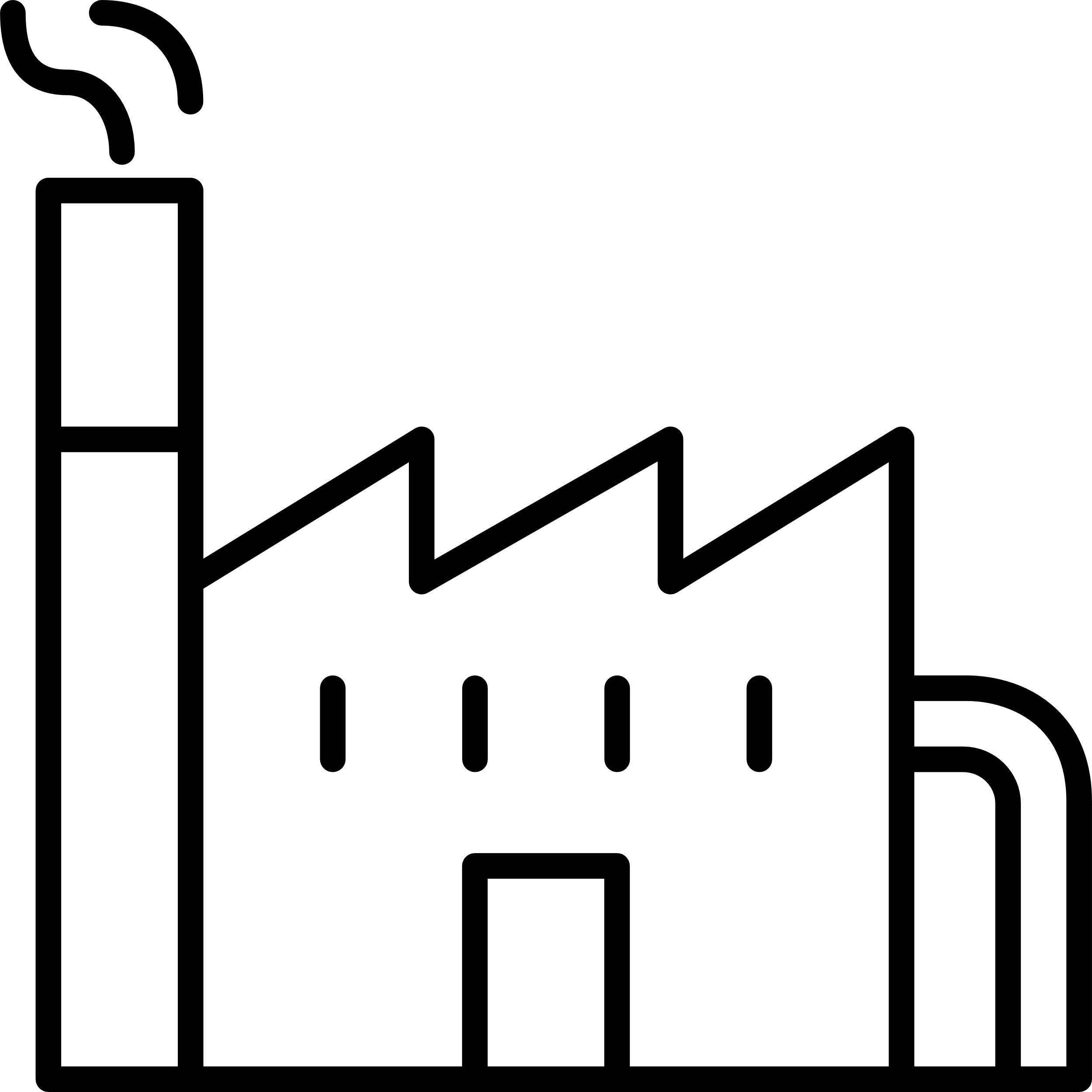 Intelligent 
Facilities and Assets
Operational insight to drive
clean energy transition, efficient waste management
Resilient 
IT Infrastructure
Responsible computing to enable sustainable IT and drive social impact
Circular
Supply Chains 
Intelligent workflows for equitable, transparent, and net zero supply chains
[Speaker Notes: This technology roadmap is fit for every business – to advise, inform, and connect the board-room to every layer of operations. 
 
It is focused-on turning sustainability ambition into action.]
Define sustainability goals, demonstrate progress to your investors, trading partners, employees and clients
Aligned Business 
Strategy
Organization, operating model, culture, data and tech strategy to drive innovation across business and society
ESG Data, Reporting, and Climate Risk Management
System of record to operationalize sustainability goals and environmental intelligence
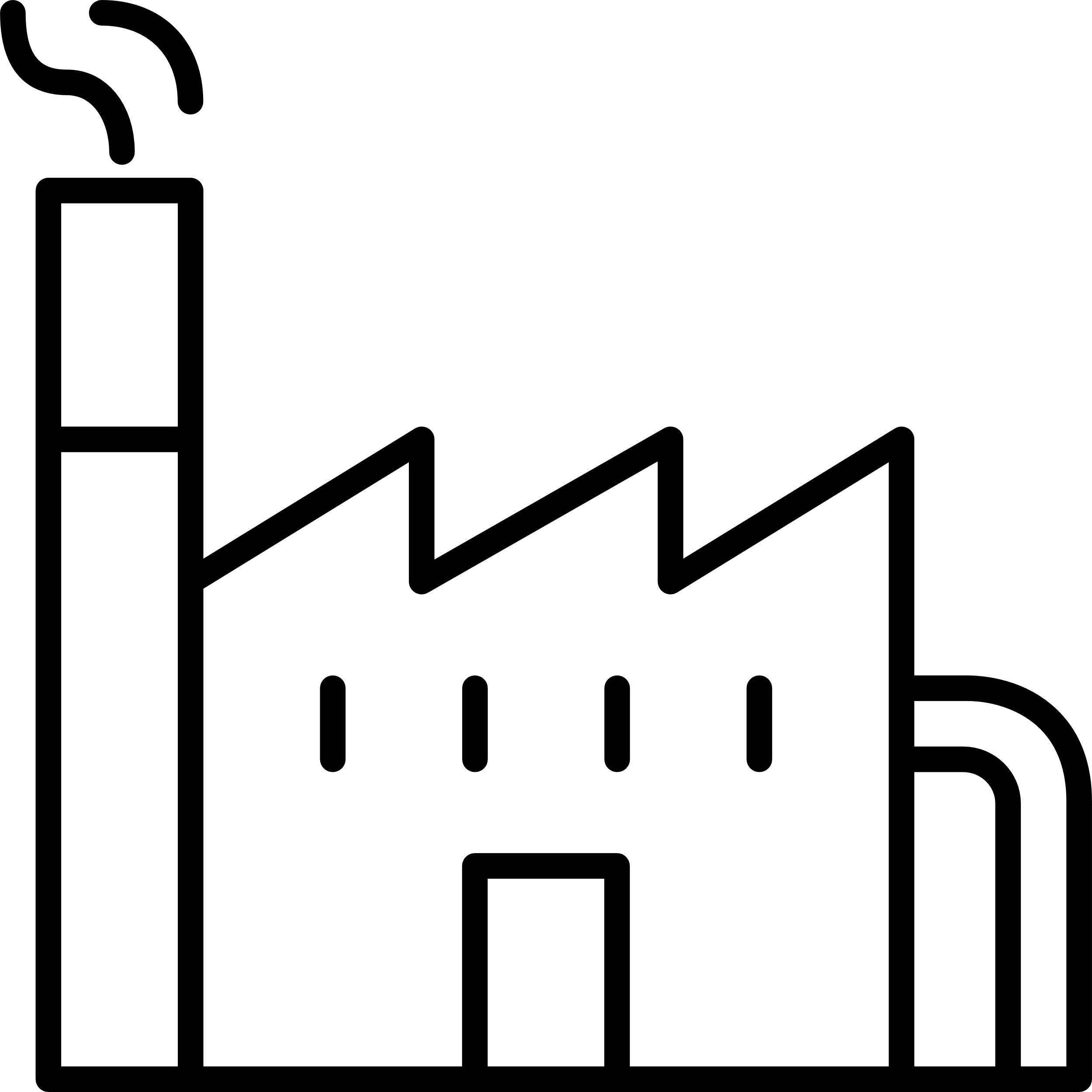 Intelligent 
Facilities and Assets
Operational insight to drive
clean energy transition, efficient waste management
Resilient 
IT Infrastructure
Responsible computing to enable sustainable IT and drive social impact
Circular
Supply Chains 
Intelligent workflows for equitable, transparent, and net zero supply chains
[Speaker Notes: Central to success is an aligned strategy that defines outcomes and sets clear goals.
 
These goals can be as focused as determining what your emissions are today or as involved as committing to a net zero target.

Our 2022 IBV CEO study shows that a digital reinvention strategy drives hardened benefits in both sustainability objectives 
and overall financial performance. 
 
It can also serve to help attract and retain talent – especially the next generation who wants to be part of a purpose-driven enterprise.  Who want to be connected to something bigger than themselves - to make an impact in the world we share.]
Create a single system of record for ESG data to establish a clear baseline
Aligned Business 
Strategy
Organization, operating model, culture, data and tech strategy to drive innovation across business and society
ESG Data, Reporting, and Climate Risk Management
System of record to operationalize sustainability goals and environmental intelligence
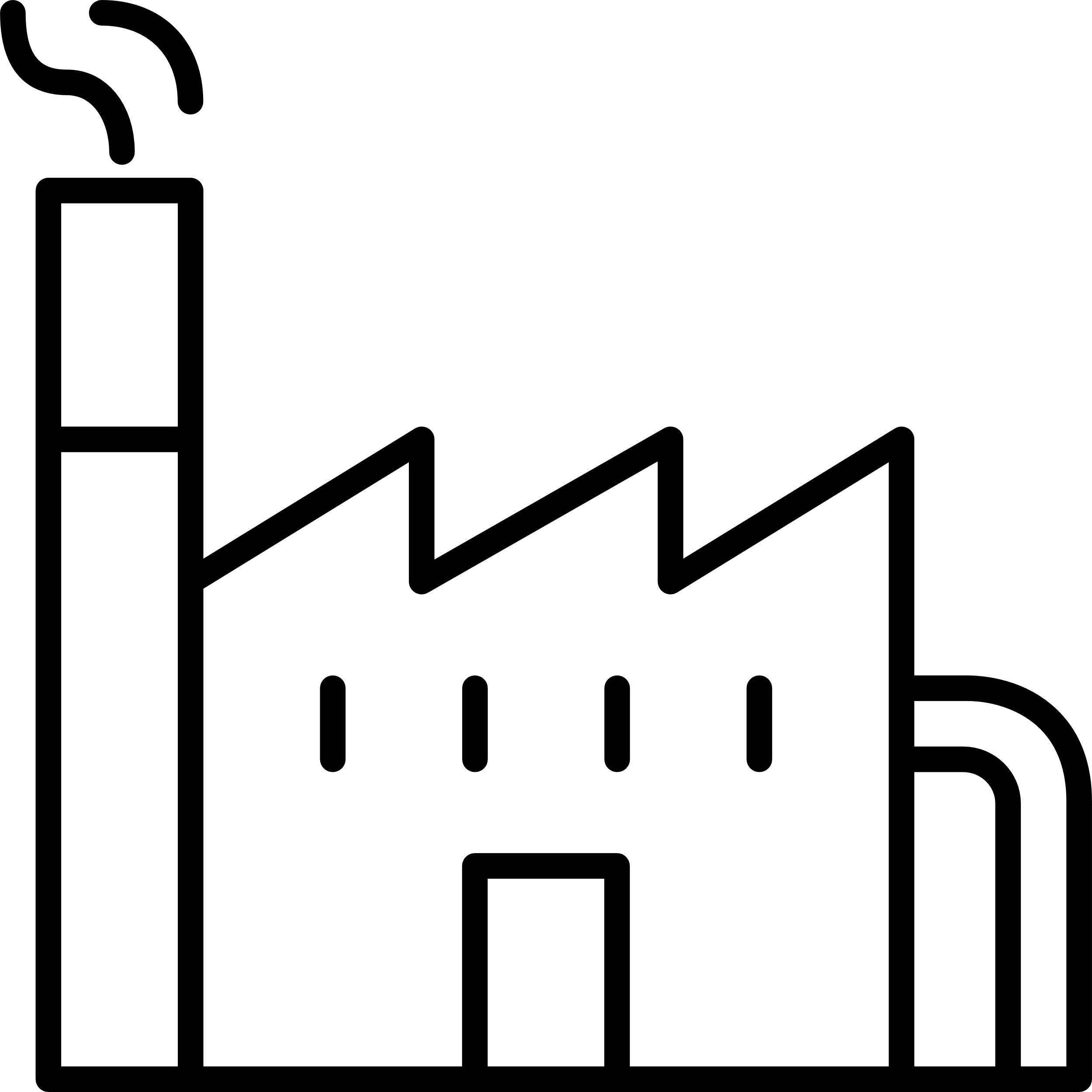 Intelligent 
Facilities and Assets
Operational insight to drive
clean energy transition, efficient waste management
Resilient 
IT Infrastructure
Responsible computing to enable sustainable IT and drive social impact
Circular
Supply Chains 
Intelligent workflows for equitable, transparent, and net zero supply chains
[Speaker Notes: Underpinning every goal is the need to establish a clear baseline, with ESG data, reporting and climate risk management. 
 
This requires a business to create a system of record with which to operationalize sustainability goals and environmental intelligence. 
 
The focus here being the collection, collation, visualization and analysis of all relevant data, enabling the business to deliver transparent, verifiable, financial-grade information and consistently report on its true progress, every quarter, 
year after year.]
Connect your ESG data management with the systems that run operations to drive transformation
Aligned Business 
Strategy
Organization, operating model, culture, data and tech strategy to drive innovation across business and society
ESG Data, Reporting, and Climate Risk Management
System of record to operationalize sustainability goals and environmental intelligence
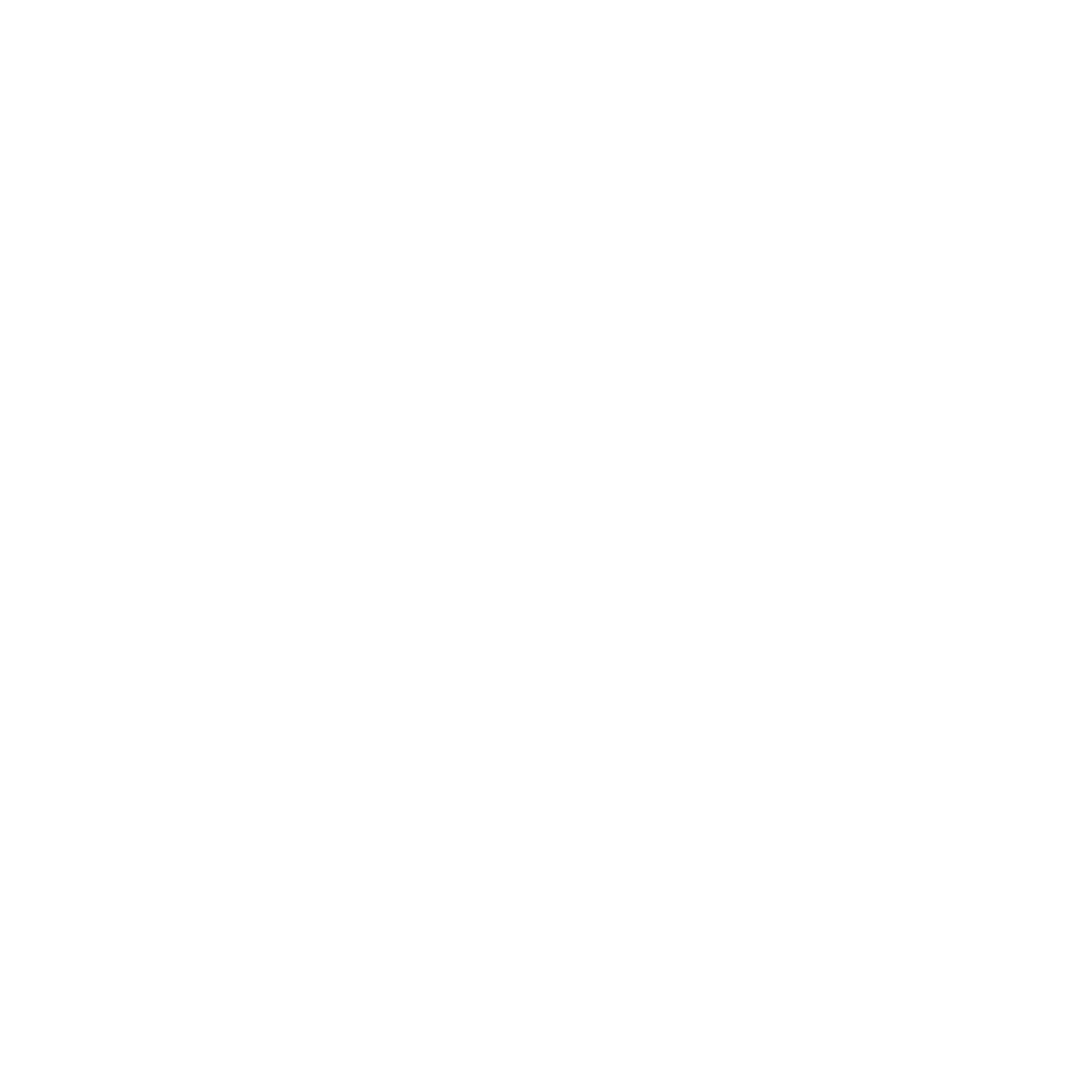 Intelligent 
Facilities and Assets
Operational insight to drive
clean energy transition, efficient waste management
Resilient 
IT Infrastructure
Responsible computing to enable sustainable IT and drive social impact
Circular
Supply Chains 
Intelligent workflows for equitable, transparent, and net zero supply chains
[Speaker Notes: Full benefit can then be achieved by connecting this system of record for ESG data management with the underlying systems that run operations across all departments and business units. 
 
These linkages, when properly tuned, generate continuous feedback loops, that enable actions – based on insight – to drive transformation through intelligent facilities and assets, resilient IT Infrastructure, and circular supply chains.]
IBM Sustainability

Turn sustainability ambition into action with IBM and an ecosystem of partners:

EY, SAP, Salesforce, 
AWS, Microsoft, and many more
Aligned Business 
Strategy
Garage for Sustainability
Materiality, Data and Technology
ESG Data, Reporting, and Climate Risk Management
Envizi
Environmental Intelligence Suite
Sustainability Services
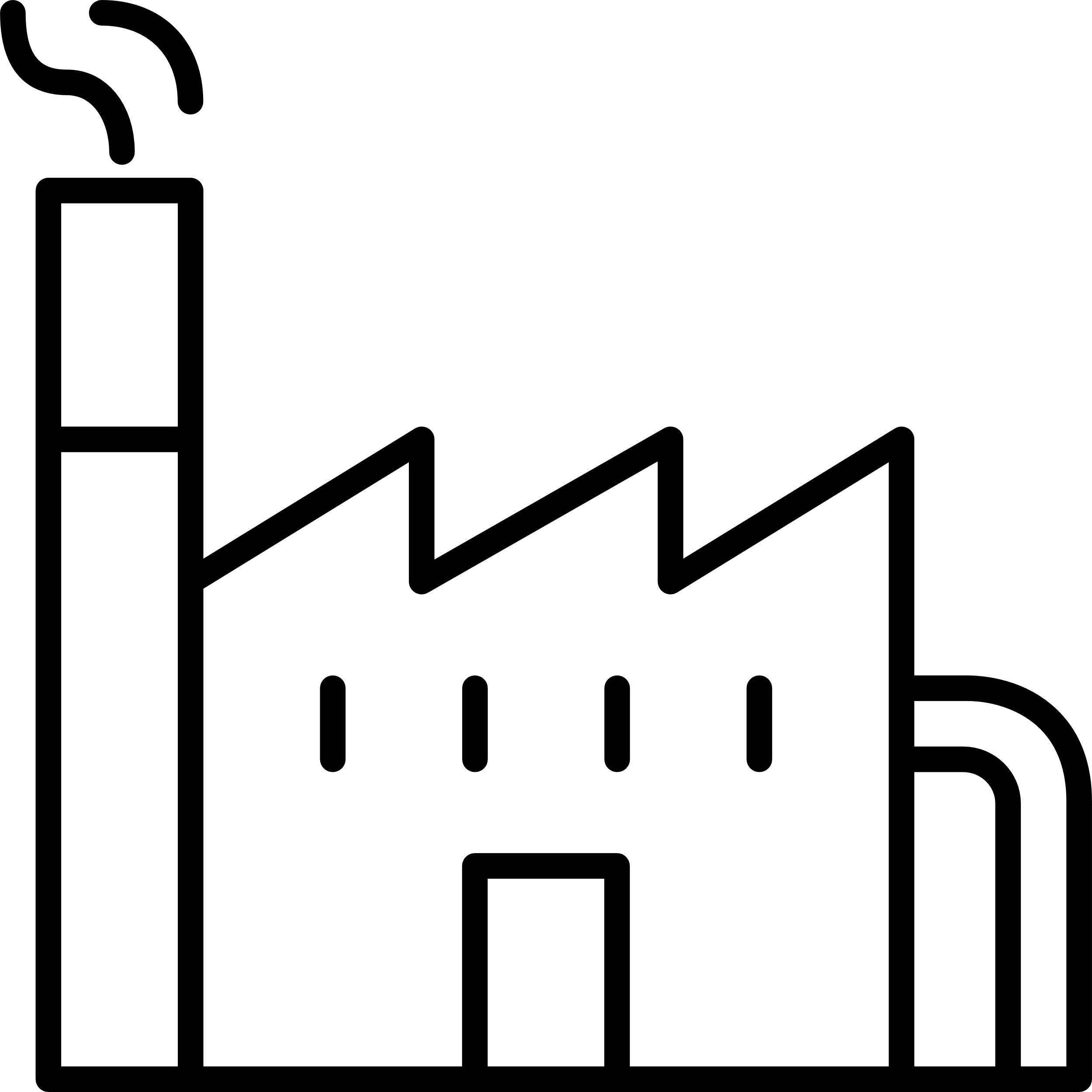 Intelligent 
Facilities and Assets
Maximo
TRIRIGA
Resilient 
IT Infrastructure
Turbonomic
z16
LinuxONE
Circular Supply Chains 
Sterling Order Management
Supply Chain 
Intelligence Suite
[Speaker Notes: IBM is here to help our clients move from ambition to action.

We are developing a comprehensive and differentiated portfolio of sustainability software in concert with IBM’s consulting services and ecosystem of partners.

Our goal is not only to harness the integration and automation of key data and process flows deliver on the prerequisite core capabilities that support your journey today, 
but to focus on the ongoing integration and automation of key data and process flows, 
so that our customers can link their sustainability goals to daily operations in a verifiable and auditable way]